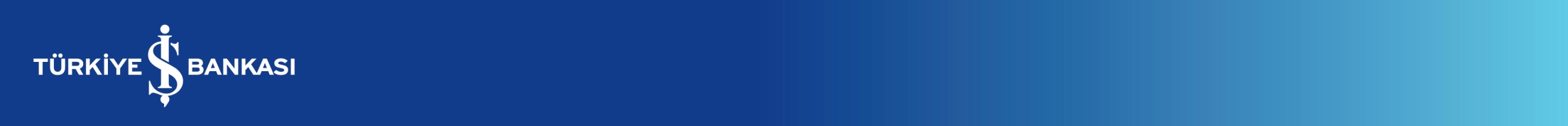 KURUMSAL BANKACILIK



TÜRKİYE İŞ BANKASI A.Ş.
3 MAYIS 2010
Müşteri İlişkileri Yönetimi
Müşteriler Farklıdır
Potansiyelleri
Yaşam Evreleri
Değerleri

İletişimleri
İhtiyaçları
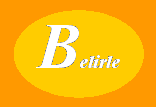 Müşteriler hakkında bilgi topla ve tanı
Nasıl ?
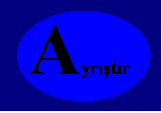 Müşterileri katkı, ihtiyaç, davranış, yaşam  evresi bazında ayrıştır
Müşteri İlişkileri Yönetimi Farklı Müşterilere Farklı Davranabilmektir
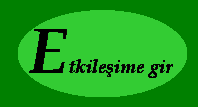 İlişkiyi başlat ve sürekli öğren
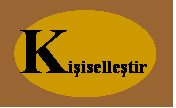 Öğrendiğin bilgiler doğrultusunda kişiselleştirilmiş çözümler sun
İş Birimi Yapılanması
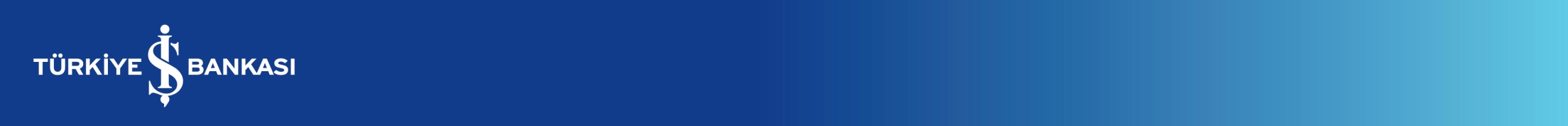 Müşteri Segmentasyonu
Kurumsal Bankacılık
İş Birimi
Kurumsal
Çok Varlıklı
Özel Bankacılık
İş Birimi
Varlıklı
Ticari
Kitlesel Varlıklı
KOBI
Ticari Bankacılık
İş Birimi
Bireysel 
Bankacılık
İş Birimi
Kitlesel
Mikro Tüzel
Mikro 
(Bireysel)
Bireysel Müşteriler
Kurumsal ve Ticari Müşteriler
Kurumsal Müşteri Kriteri
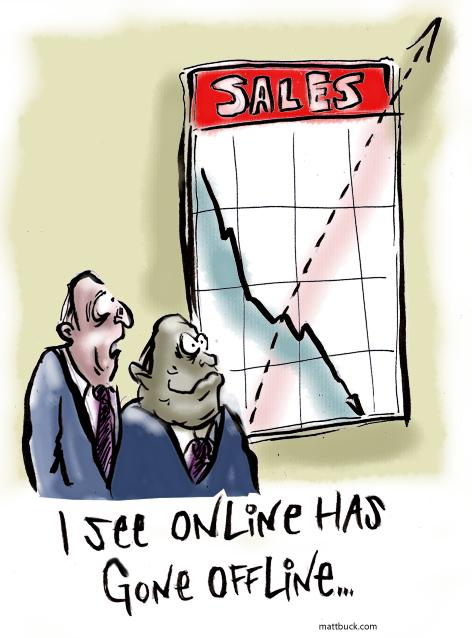 Cirosu 30 milyon USD ve üzeri veya 







Kredi Limiti 10 milyon USD ve üzeri olan firmalar 


Bankamızca kurumsal müşteri olarak değerlendirilirler.
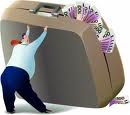 Ciro Büyüklüğü
Sektörel Farklılıklar
Grup Şirketi
Çok Uluslu/Yerel
Ürün Kullanımı
Çapraz Satış
Girişim Sermayesi
Yatırım 
Bankacılığı
Döviz 
İşlemleri
Sektörler
Nakit Ürünleri
Proje 
Finansmanı
Enerji, P&P, …
Telekom, Medya, …
Nakliyat, Altyapı,…
İnşaat, Turizm,…
Dağıtım, Gıda,…
Kurumsal Koordinasyon ve Çözümler
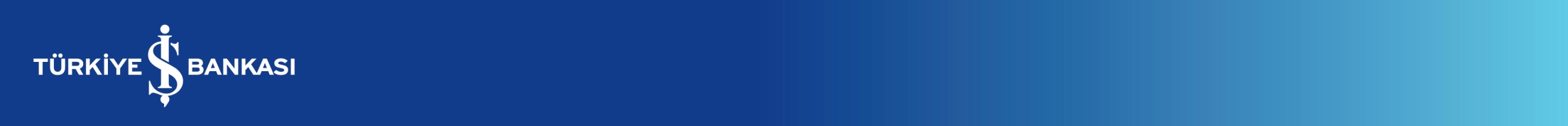 Kurumsal Bankacılık İş Birimi Organizasyon Şeması
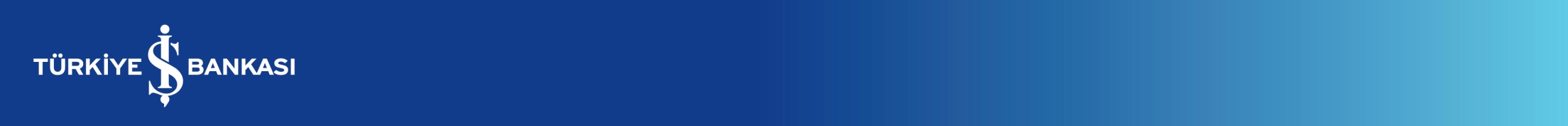 Kurumsal Bankacılık Faaliyetleri
Pazarlama ve ürün stratejisini oluşturmak

Pazar araştırmalarından faydalanılarak kurumsal bankacılık etkinliğini artırmak

Müşteri odaklı satış kültürünün geliştirilmesini sağlamak

Yeni ürün ve hizmetleri geliştirmek

Müşteri memnuniyetini sağlamak

Fiyatlama yapmak
Kurumsal Bankacılığın Bankamız Toplamındaki Payı
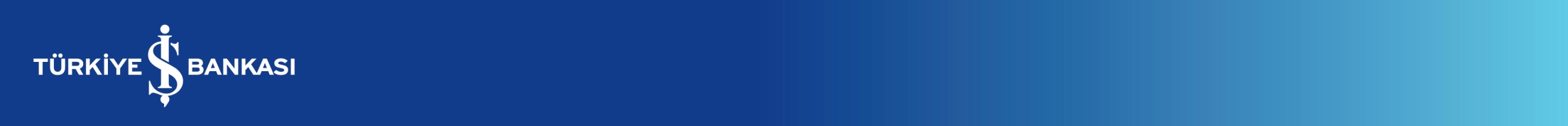 Kurumsal Bankacılık Hizmetleri
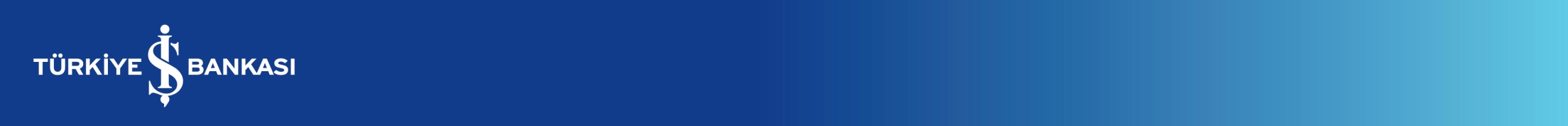 Nakit Yönetimi / E-Bankacılık Uygulamaları
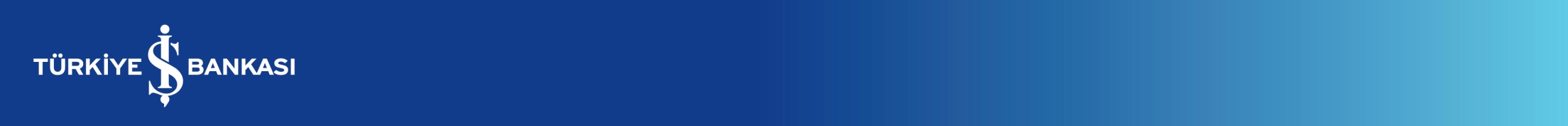 Kurumsal Bankacılık Stratejileri
Verimliliğin Artırılması &             Etkin Gider Yönetimi
Pazar Payı
Aktif Kalitesini Muhafaza
Büyüme
Fırsatların  Değerlendirilmesi 
& Muhtemel Konjonktürel İyileşmeye Hazırlık
Likidite Yönetimi
Karlılık
2002 - 2008/9
2008/9 - 2009/12
Büyüme
Aktif Kalitesini Muhafaza
Konjonktür Çerçevesinde  Fırsatların Değerlendirilmesi
Karlılık
2010
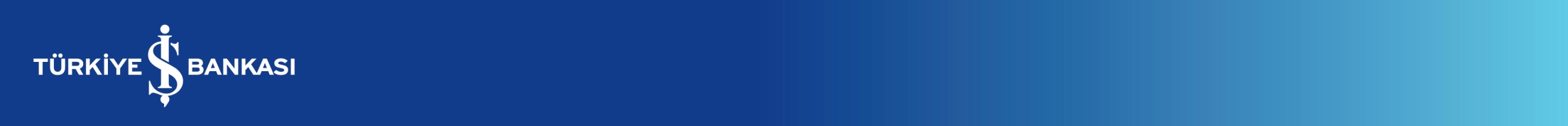 TEŞEKKÜRLER